Sistema Nacional de Transparencia, Acceso a la Información y Protección de Datos Personales
Similitudes entre el Sistema Nacional de Transparencia y el Sistema Nacional de Información Estadística y Geográfica                          


                                                    Xalapa-Enríquez 2 de julio de 2015
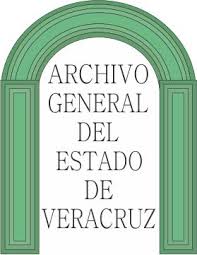 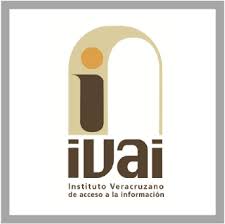 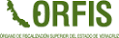 Sistema Nacional de Transparencia, Acceso a la Información y Protección de Datos Personales
Contenido:

I.    Construyendo la nueva institucionalización del Estado de Derecho

El Sistema Nacional de Transparencia, Acceso a la Información y           
        Protección de Datos Personales

III.   El Sistema Nacional y el SNIEG

IV.   Comentarios Finales
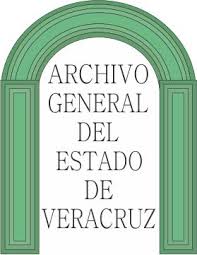 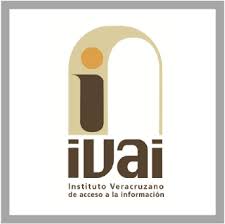 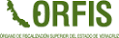 2
I. Construyendo la nueva institucionalización del Estado de Derecho
Una razón fundamental del origen del INEGI, es la transparencia: 

     El INEGI se crea por el imperativo de generar y difundir 
     información estadística y geográfica, es decir con la vocación de 
     transparentar, de hacer visible, de manera objetiva y al     
     amparo de rigurosos estándares y metodologías, los 
     contornos y detalles de la realidad económica, social, institucional y
     geográfica del país, sin distorsiones en su procesamiento y publicación.

En sus 32 años de vida institucional, el INEGI ha sabido honrar esa vocación de transparencia proporcionando de manera sistemática a la sociedad y al Estado la información estadística y geográfica indispensable para el desarrollo  económico y social del país.
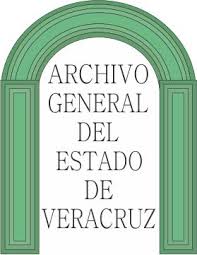 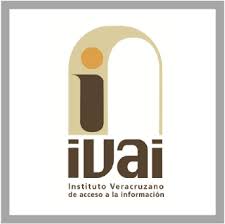 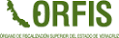 3
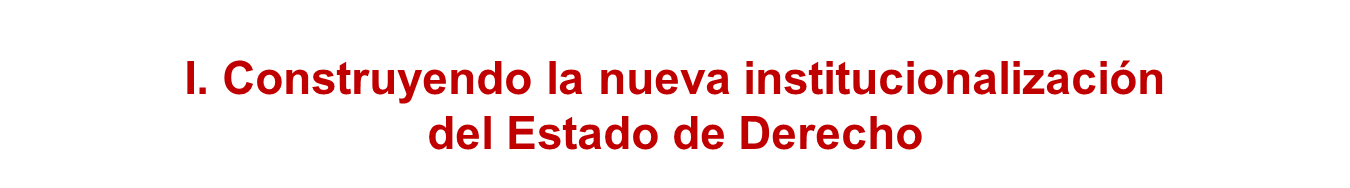 En materia de Transparencia el INEGI se rige por 
dos Leyes fundamentales:
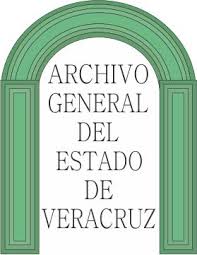 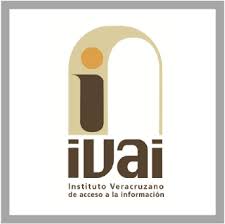 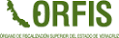 4
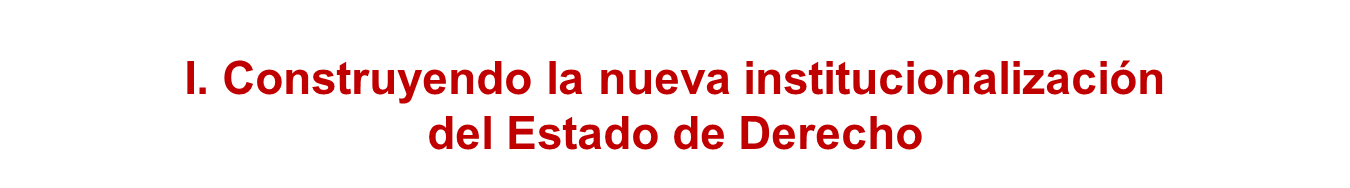 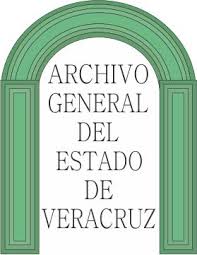 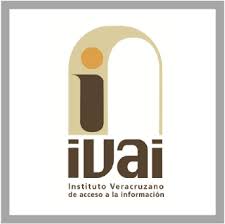 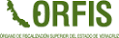 5
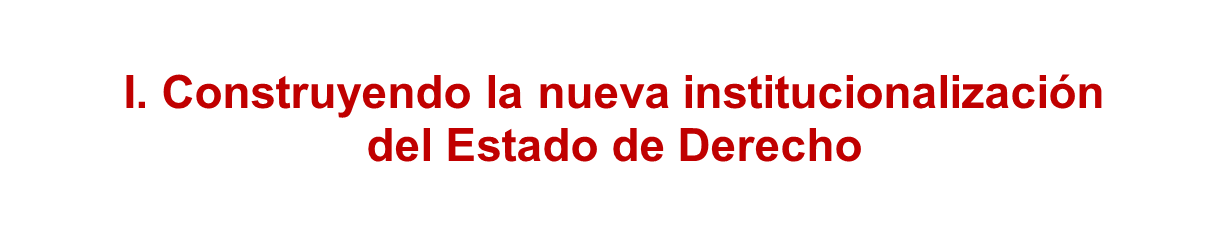 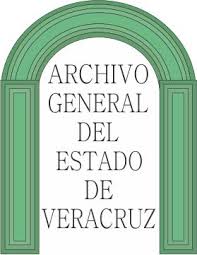 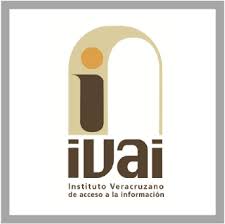 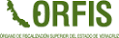 6
II. El Sistema Nacional de Transparencia, Acceso a la Información y Protección de Datos
La relevancia de este Sistema Nacional puede apreciarse de varias maneras:

El Sistema Nacional  es elemento clave para afianzar la institucionalización de la política de transparencia, de acceso a la información y la protección de datos. 

El Sistema Nacional puede también ser el principal promotor del cambio en la cultura organizativa de las Unidades de Estado – en todos los ámbitos y esferas- en tanto fomentará en un sentido general la instauración de gobiernos abiertos, la rendición de cuentas, y la transparencia proactiva.

El Sistema Nacional tiene una ventaja institucional para impulsar que las políticas nacionales de transparencia, acceso a la información y protección de datos tengan realmente un alcance nacional  y sea, por añadidura, un elemento de cohesión federalista.

El Sistema Nacional cuenta con las condiciones y herramientas para impulsar que    estas políticas permeen las relaciones entre los ciudadanos y el estado en todas las regiones del país y para el quehacer de todos los entes públicos, o dicho de otra manera, de todos los sujetos obligados y todos los órganos garantes.
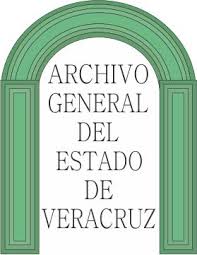 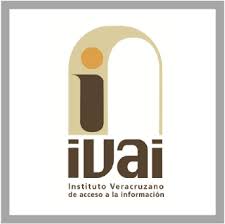 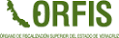 7
II. El Sistema Nacional de Transparencia, Acceso a la Información y Protección de Datos
El Sistema Nacional de Transparencia, Acceso a la Información y Protección de Datos (Sistema Nacional) tiene ciertas similitudes y algunas diferencias con el SNIEG, algo de ello veremos mas adelante, pero lo que conviene anticipar es que ambos Sistemas proporcionan a sus  respectivas Leyes, el espacio idóneo para el diseño, conducción y evaluación de políticas públicas con alcance nacional.
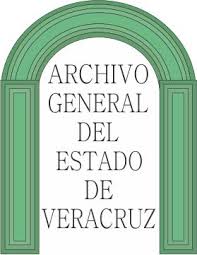 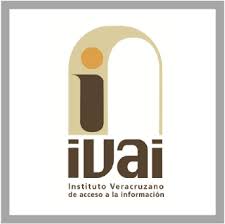 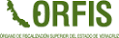 8
III. El Sistema Nacional y el SNIEG
El Sistema Nacional presenta ciertos puntos de convergencia con el SNIEG. 

En el núcleo de su trabajo está la información entendida, en ambos casos, como un bien público.

Ambos Sistemas son instancias colegiadas en que participan diversas Unidades del Estado.

Ambos Sistemas son espacios institucionales para garantizar dos aspectos esenciales para su buen desempeño en el corto plazo y su desarrollo a mediano y largo plazo:
     
     a) La Coordinación de las políticas y acciones relativas a las materias de cada   
         uno de ellos, 
     
     b) El establecimiento, actualización y vigilancia de la Normatividad aplicable en 
         cada caso.
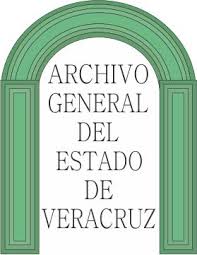 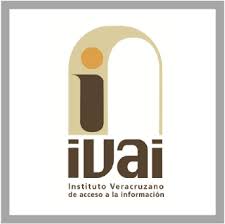 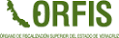 9
III. El Sistema Nacional y el SNIEG
También hay similitudes importantes en algunas de las funciones que tiene el Sistema Nacional y algunas de las actividades desarrolladas por el SNIEG, entre las que destacan:
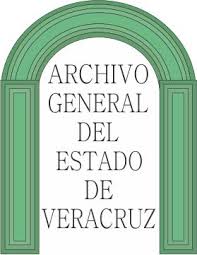 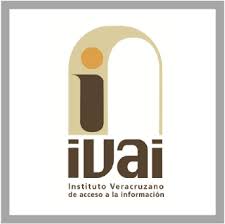 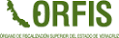 10
III. El Sistema Nacional y el SNIEG
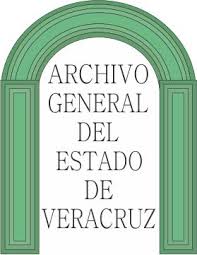 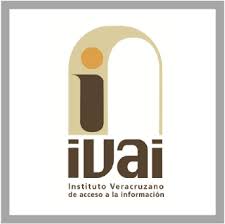 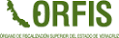 11
III. El Sistema Nacional y el SNIEG
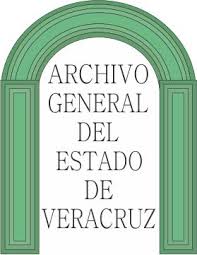 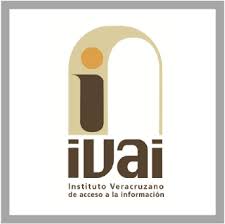 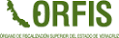 12
III. El Sistema Nacional y el SNIEG
Dadas estas convergencias, permítanme compartir cómo está organizado y como opera el SNIEG:

Creación del SNIEG:

17 de abril de 2006: se publica en el DOF, las reformas del artículo 26 de la Constitución, en virtud de lo cual se establece que:

El Estado contará con un Sistema Nacional de Estadística y Geográfica y,

La responsabilidad de normarlo y coordinarlo será de un organismo con autonomía técnica y de gestión.

18 de abril de 2008: entra en vigor la LSNIEG.
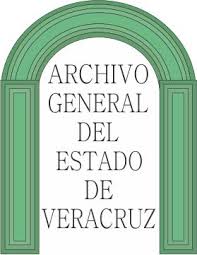 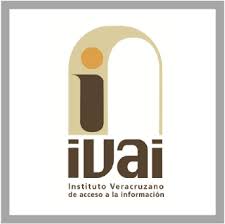 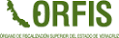 13
III. El Sistema Nacional y el SNIEG
Objetivos del SNIEG:

Producir información.

Difundir oportunamente información a través de mecanismos que faciliten su consulta.

Promover el conocimiento y uso de la información.

Conservar la información.
Principios rectores:

Accesibilidad

Objetividad

Independencia

Transparencia
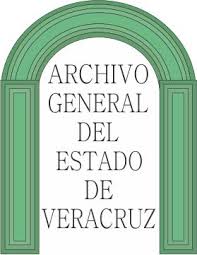 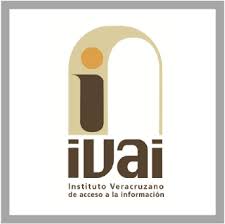 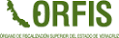 14
III. El Sistema Nacional y el SNIEG
Integración del SNIEG:

1 Consejo Consultivo Nacional.

4 Subsistemas Nacionales de Información:

Información Demográfica y Social.
Información Económica.
Información Geográfica y de Medio Ambiente.
Información de Gobierno, Seguridad Pública e Impartición de Justicia.

El INEGI (Unidad Coordinadora).
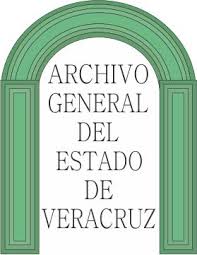 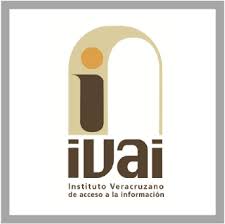 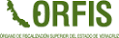 15
III. El Sistema Nacional y el SNIEG
Integración del Consejo Consultivo Nacional:

El Presidente del INEGI.
Un representante de cada secretaría de Estado de la APF.
Un representante del Poder Judicial de la Federación.
Un representante de la Cámara de Diputados del Congreso de la Unión.
Un representante del Senado de la República.
Cinco representantes de las entidades federativas.
     (Representación rotativa entre los grupos regionales: Grupo Sur, Grupo 
     Centro, Grupo Centro-Norte, Grupo Centro-Sur y Grupo Norte).
Un representante del Banco de México.
Un representante del Instituto Federal de Telecomunicaciones.
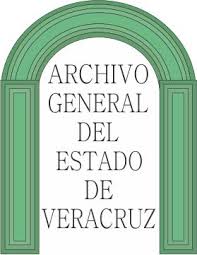 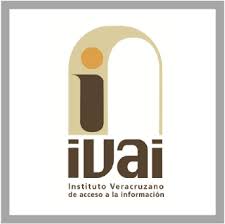 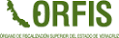 16
III. El Sistema Nacional y el SNIEG
Integración de los Subsistemas Nacionales de Información

Subsistemas Nacionales de Información:

4 Comités Ejecutivos.

37 Comités Técnicos Especializados.

Información Demográfica y Social: 12.
Información Económica: 11.
Información Geográfica y de Medio Ambiente: 8.
Información de Gobierno, Seguridad Pública e Impartición de Justicia: 6.
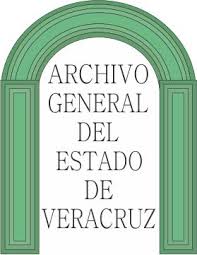 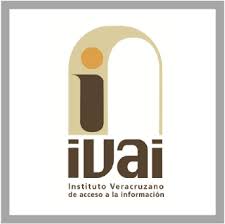 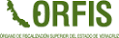 17
III. El Sistema Nacional y el SNIEG
Integración de los Subsistemas
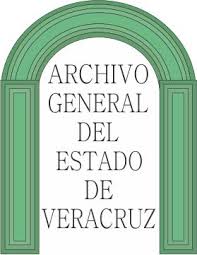 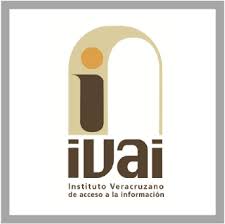 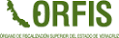 18
III. El Sistema Nacional y el SNIEG
Integración de los Subsistemas
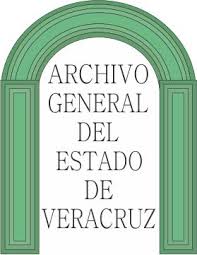 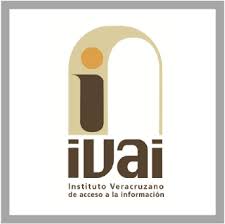 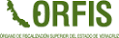 19
III. El Sistema Nacional y el SNIEG
Programas comunes de alcance nacional / Programación y planeación


Programa Estratégico del SNIEG 2010-2034
Establece el rumbo a seguir para la construcción, desarrollo y consolidación del
Sistema. Determina y jerarquiza los Objetivos y Metas a alcanzar por el Sistema, así como las Acciones Generales para su logro. 

Programa Nacional de Estadística y Geografía 2013-2018      
Define el conjunto de Proyectos y Actividades generales a ejecutar 
durante el sexenio presidencial por las Unidades del Estado. 
Contiene: 10 Objetivos, 36 Proyectos, 73 Metas y 
155 Actividades generales para el periodo 2013-2018. 

Programa Anual de Estadística y Geografía 2015
Registra las 258 Actividades específicas a realizar por las 
Unidades del Estado durante 2015.   
La alineación con el PESNIEG se cumple mediante 
la congruencia previa que se establece 
entre éste y el Programa Nacional.
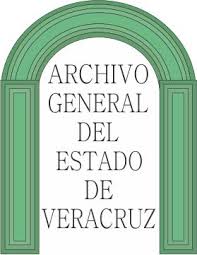 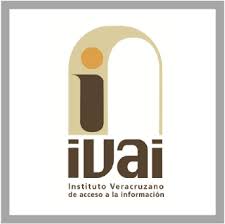 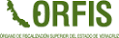 20
III. El Sistema Nacional y el SNIEG
Plataforma Nacional de Información / Red Nacional de Información

Registro Estadístico Nacional (REN): incluye el Inventario Nacional de Estadística , accesible en Internet, con metadatos básicos de la información que producen e integran las instituciones de la Administración Pública Federal, de los Poderes Legislativo y Judicial de la Federación, del Poder Ejecutivo de los Gobiernos de los Estados y a los organismos autónomos federales.
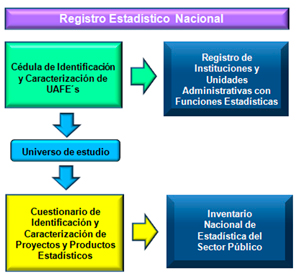 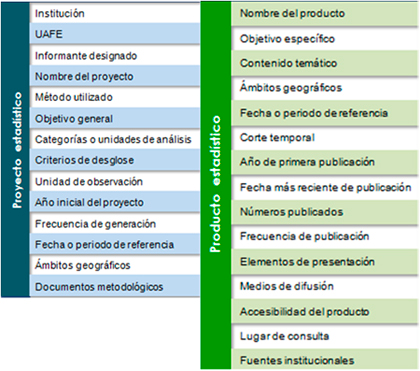 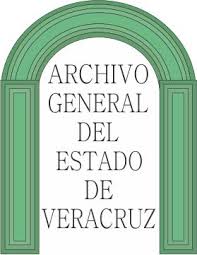 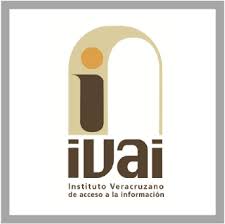 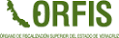 21
III. El Sistema Nacional y el SNIEG
Plataforma Nacional de Información / Red Nacional de Información

Registro Nacional de Información Geográfica (RNIG): incluye marco de referencia geodésico; límites costeros, internacionales, estatales y municipales; datos de relieve continental, insular y submarino; datos catastrales, topográficos, de recursos naturales y clima, así como nombres geográficos, entre otra información.
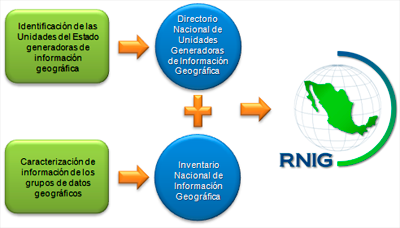 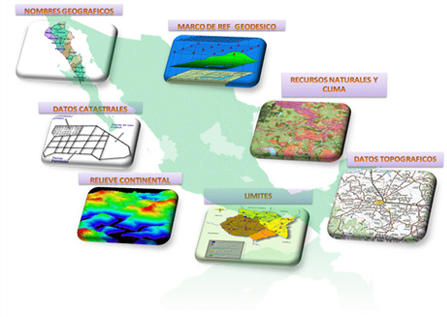 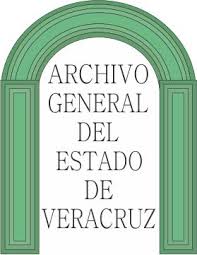 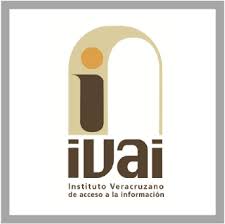 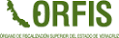 22
III. El Sistema Nacional y el SNIEG
Políticas en materias de generación, actualización, organización, clasificación, publicación, difusión, conservación, accesibilidad de la información pública / Definición de Proyectos y Actividades.

Alineamiento estratégico y operativo entre los instrumentos de planeación y programación del SNIEG.
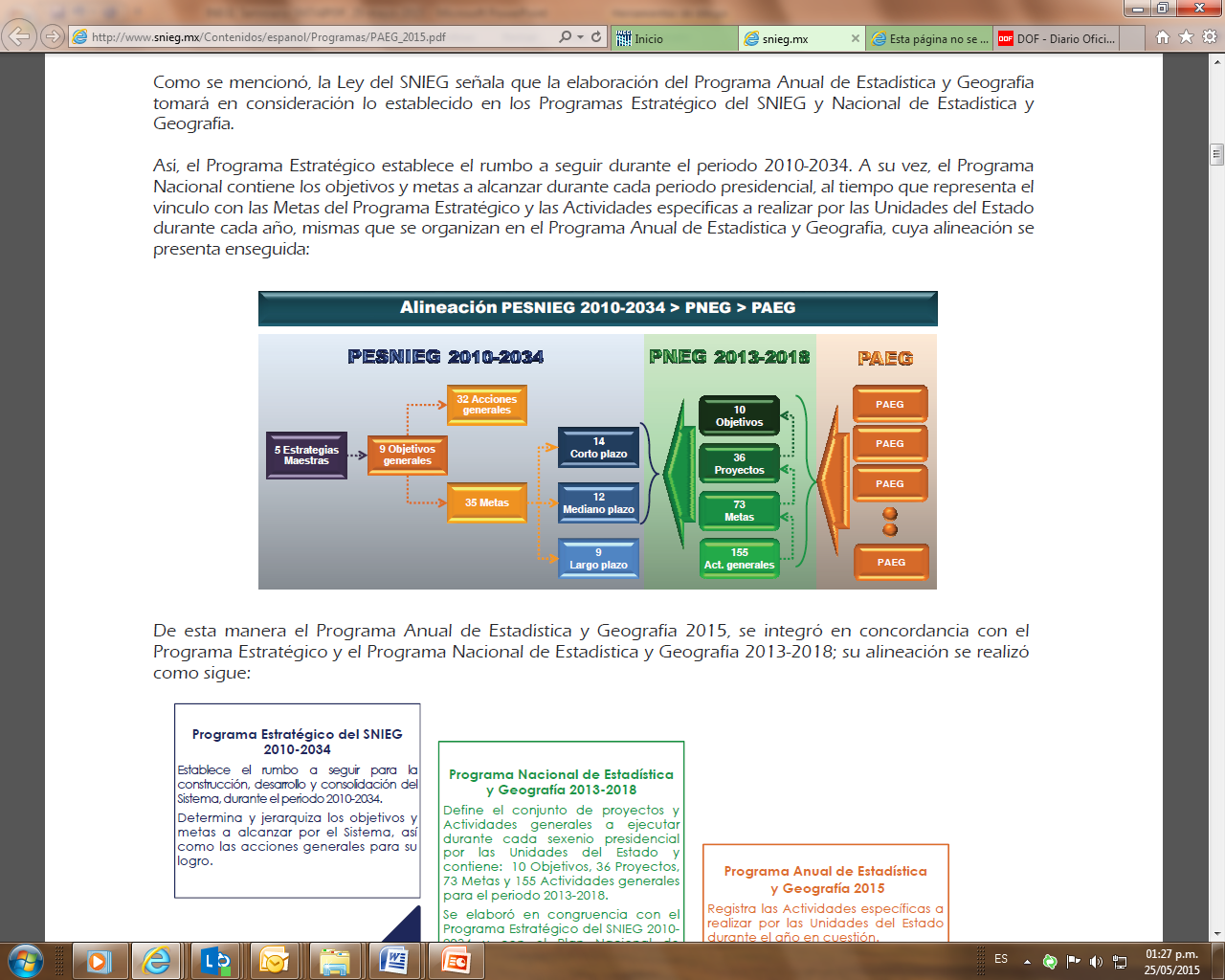 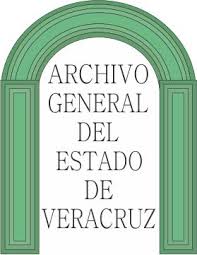 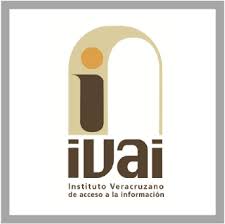 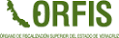 23
III. El Sistema Nacional y el SNIEG
Actividades de profesionalización, actualización y capacitación de los Servidores Públicos e integrantes de los sujetos obligados. / Objetivo IX del Programa Nacional de Estadística y Geografía 2013-2018 

Objetivo IX. Capacitación a las Unidades del Estado
     Apoyar el desarrollo de capacidades técnicas de los servidores 
     públicos de las Unidades del Estado que forman parte del Sistema 
     Nacional de Información Estadística y Geográfica, en los temas 
     requeridos, mediante el diseño e implementación de programas de 
     capacitación del Sistema.
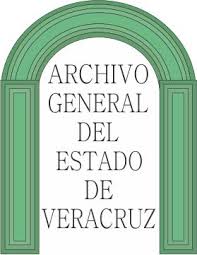 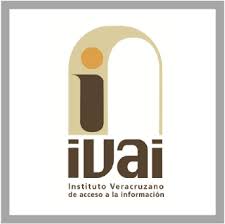 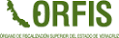 24
III. El Sistema Nacional y el SNIEG
Objetivo IX del Programa Nacional de Estadística y Geografía 2013-2018
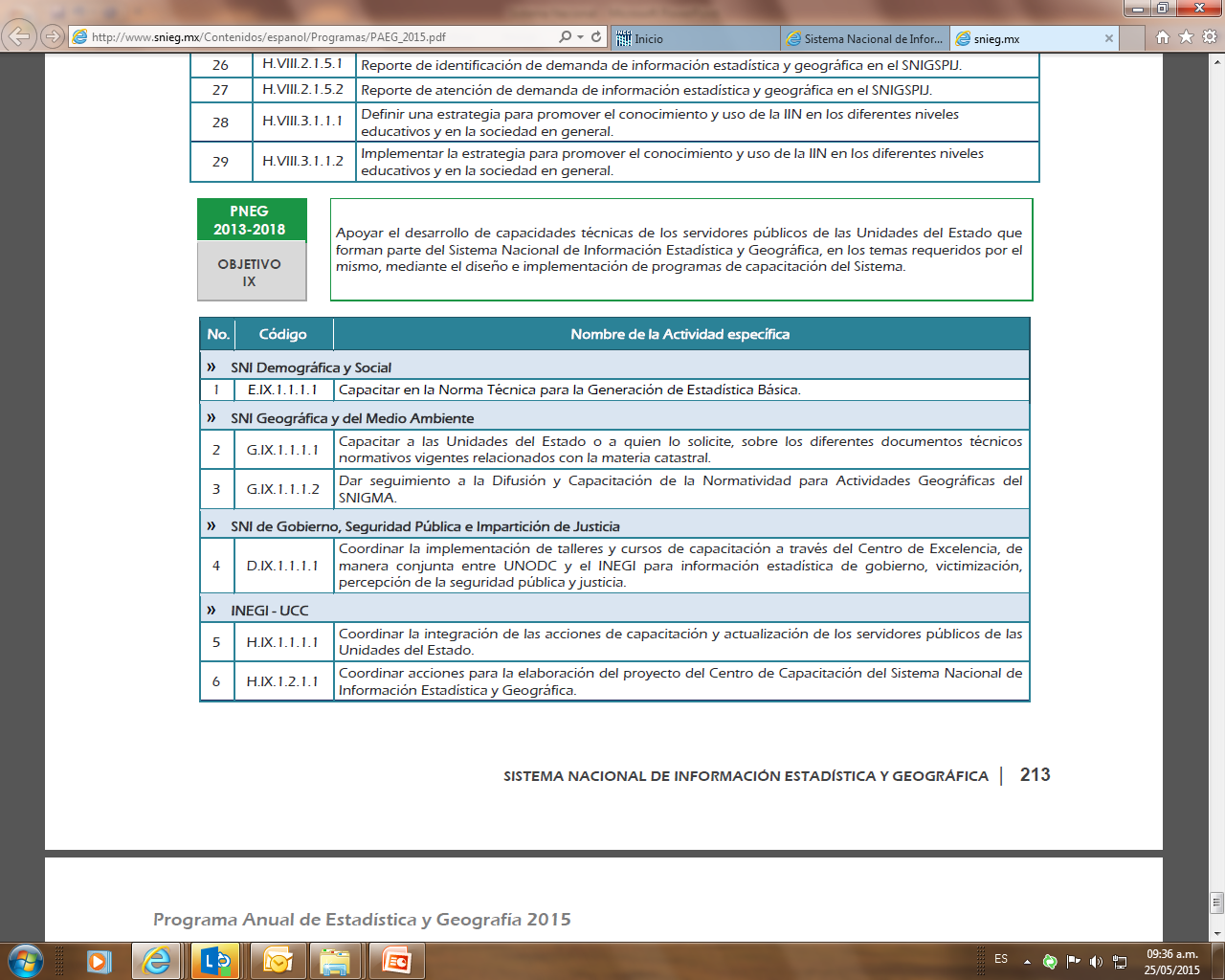 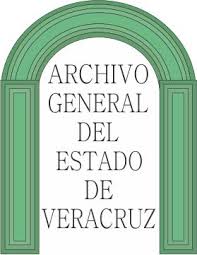 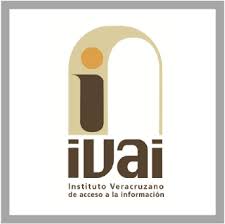 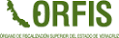 25
III. El Sistema Nacional y el SNIEG
Promoción el ejercicio del derecho de acceso a la información pública en toda la República mexicana /  Promover el conocimiento y uso de la información + Administración del Servicio Público de Información Estadística (INEGI).

Objetivo VIII. Servicio Público de Información Estadística y Geográfica del Programa Nacional de Estadística y Geografía 2013-2018 

     Proporcionar la Información de Interés Nacional generada por el 
     Sistema, así como promover su conocimiento y uso, mediante la 
     prestación del Servicio Público de Información Estadística y 
     Geográfica.
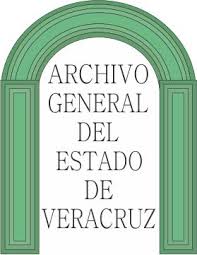 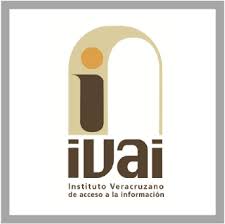 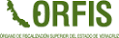 26
III. El Sistema Nacional y el SNIEG
Objetivo VIII. Servicio Público de Información Estadística y Geográfica del Programa Nacional de Estadística y Geografía 2013-2018
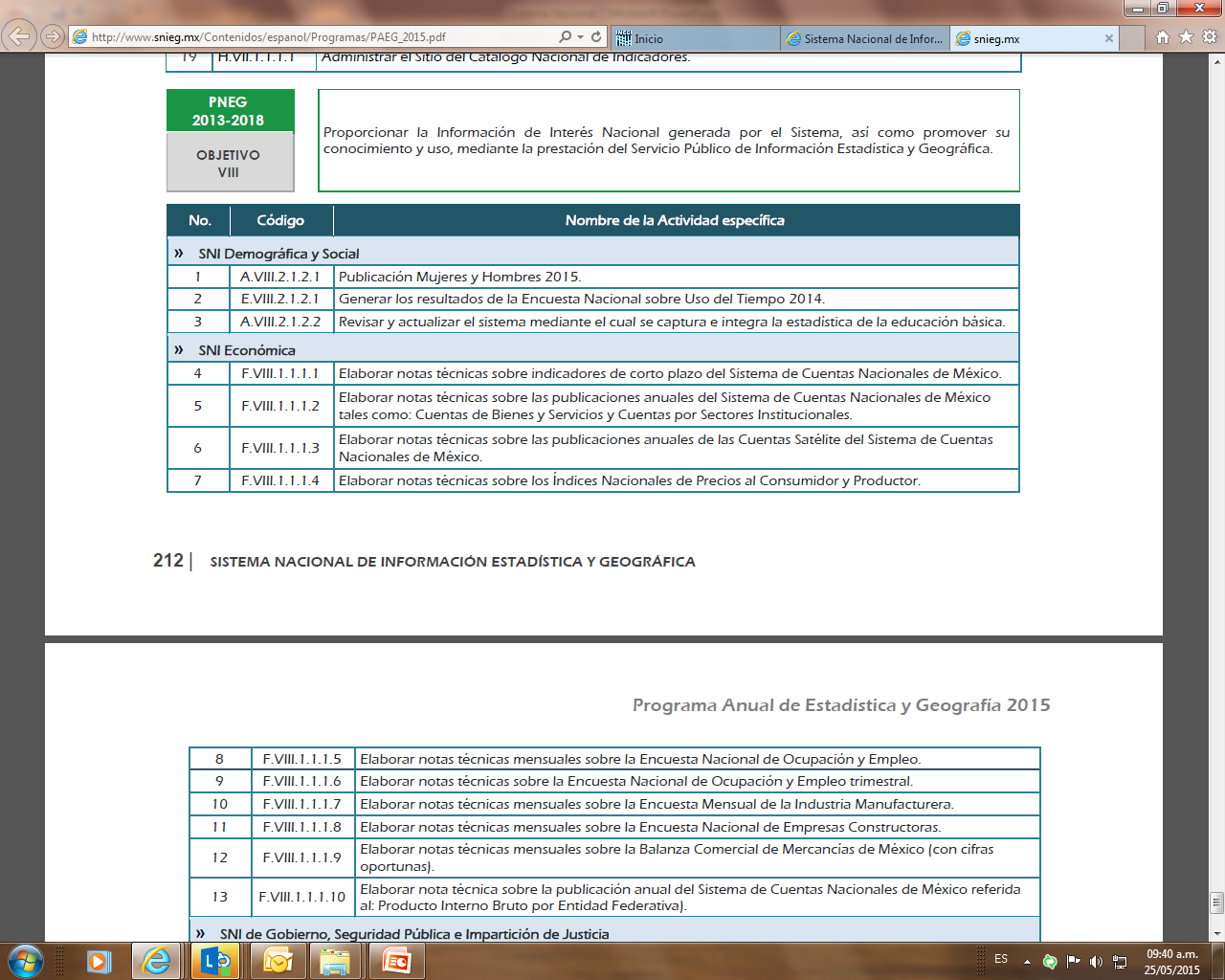 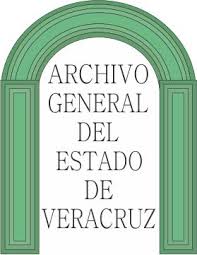 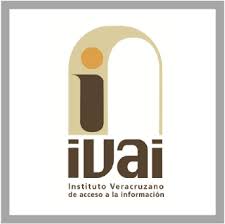 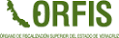 27
III. El Sistema Nacional y el SNIEG
Objetivo VIII. Servicio Público de Información Estadística y Geográfica del Programa Nacional de Estadística y Geografía 2013-2018
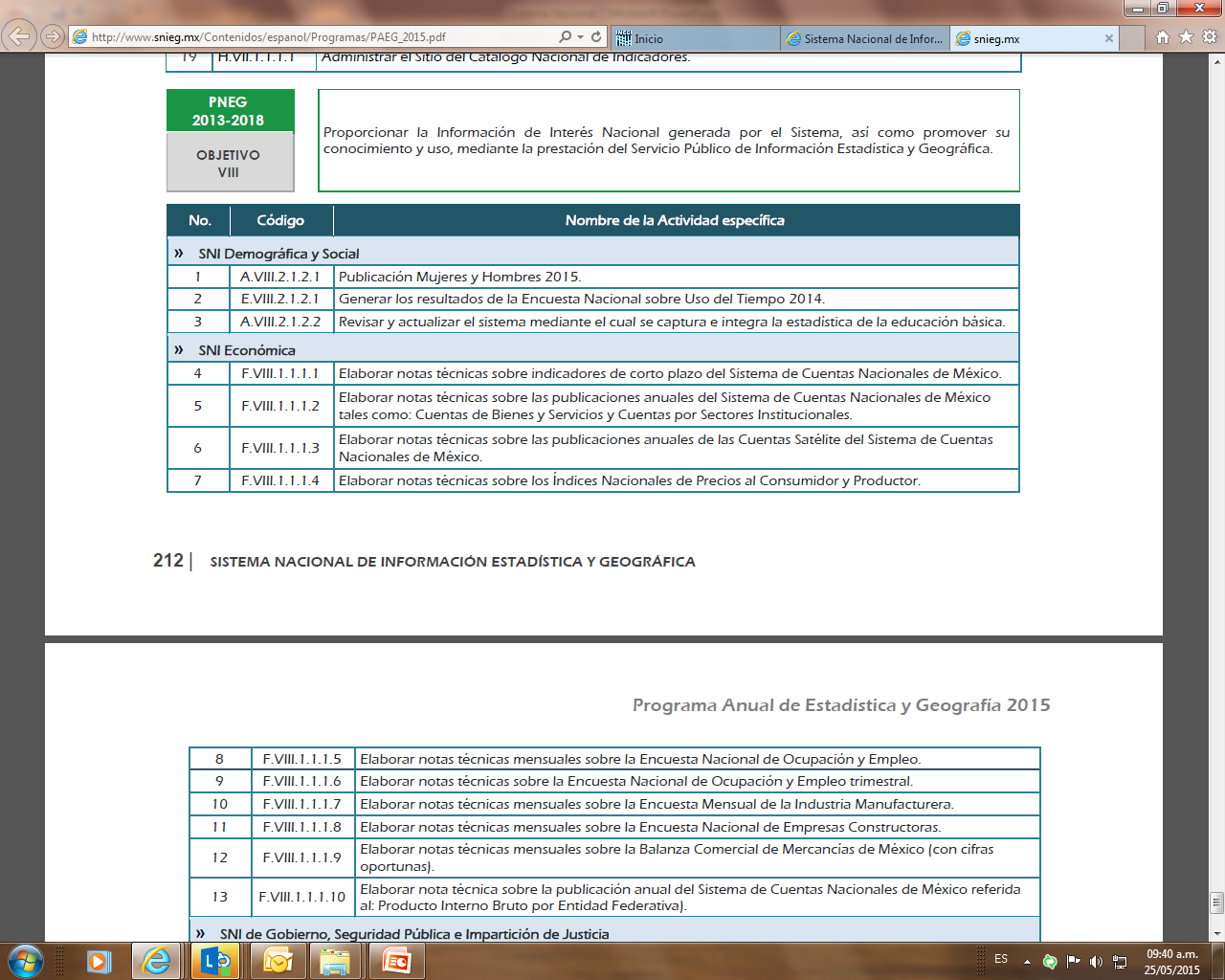 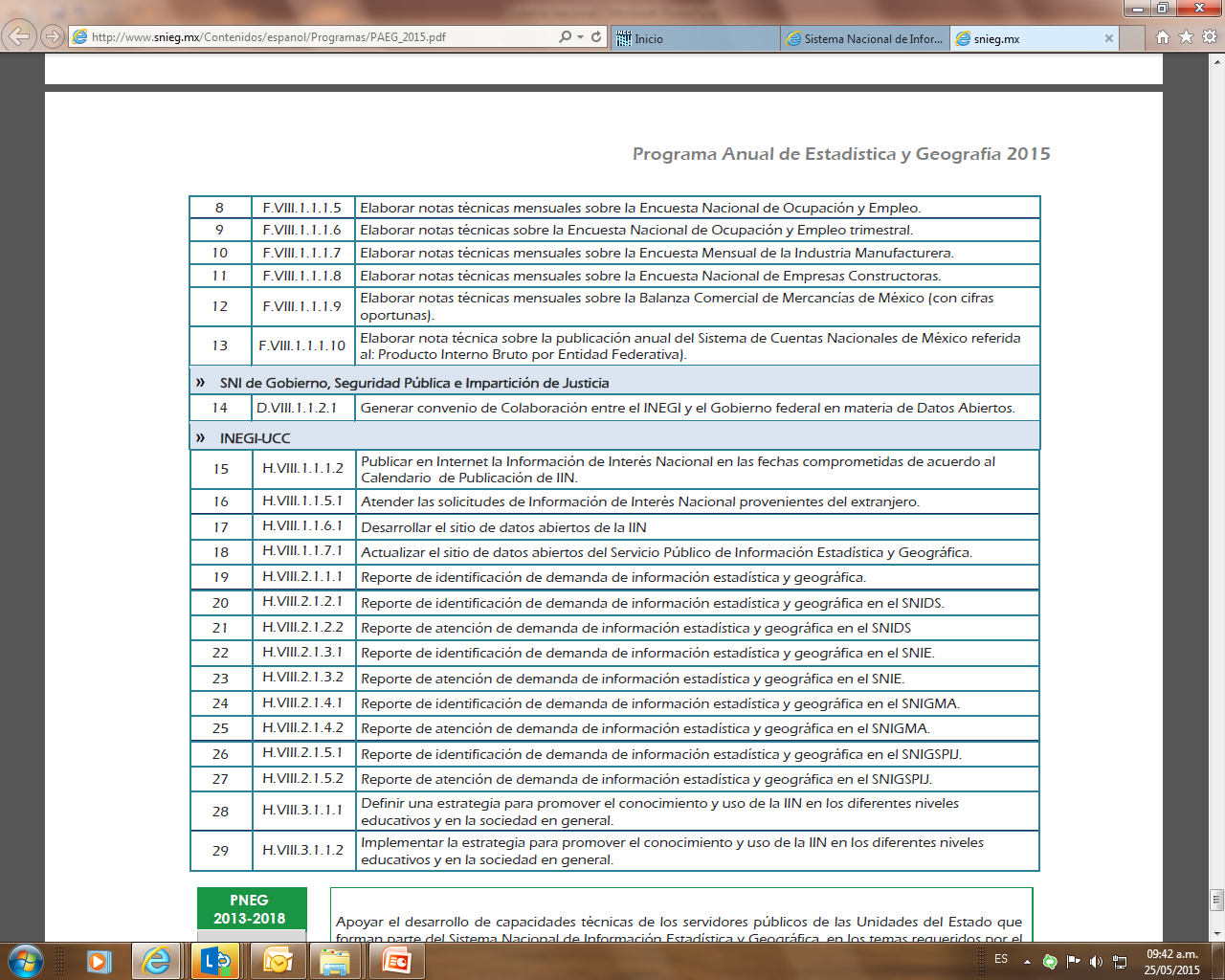 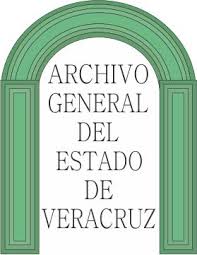 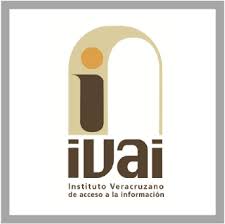 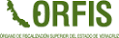 28
III. El Sistema Nacional y el SNIEG
Establecer los criterios para la publicación de los indicadores que permitan a los sujetos obligados rendir cuentas del cumplimiento de sus objetivos y resultados obtenidos/ Catálogo Nacional de Indicadores.

Objetivo VII. Catálogo Nacional de Indicadores del Programa Nacional de Estadística y Geografía 2013-2018 .

     Promover el conocimiento del territorio, la realidad económica,     
     social, del medio ambiente, el gobierno, la seguridad pública y la 
     impartición de justicia en el país, poniendo a la disposición de la 
     sociedad y el Estado Indicadores Clave actualizados en el Catálogo 
     Nacional de Indicadores del SNIEG.
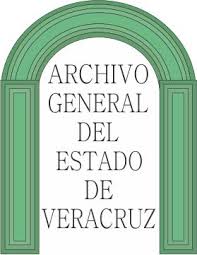 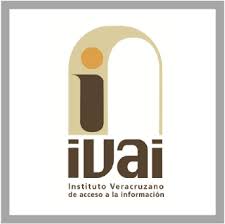 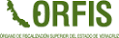 29
III. El Sistema Nacional y el SNIEG
Catálogo Nacional de Indicadores (CNI).

      Es un conjunto de Indicadores Clave con sus metadatos y series     
          estadísticas correspondientes.

      La Junta de Gobierno aprobó el 12 de julio de 2012 el          
          Procedimiento para la integración, administración y difusión del      
          CNI.

      Actualmente participan 17 Unidades del Estado en cálculo y    
          elaboración.
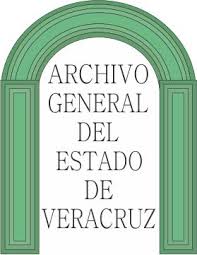 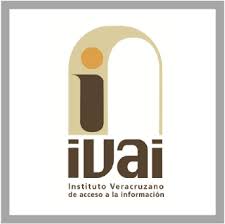 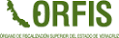 30
III. El Sistema Nacional y el SNIEG
Un Indicador Clave se caracteriza por:

Ser necesario para sustentar el diseño, seguimiento y evaluación de políticas públicas.

Estar elaborado con rigor conceptual y metodológico.

Es producido y difundido periódicamente con un calendario de actualización.
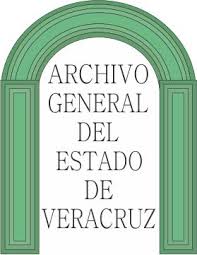 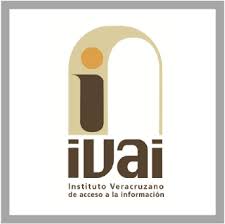 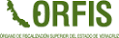 31
III. El Sistema Nacional y el SNIEG
Los Indicadores Clave se elaboran a partir de la información básica que se obtiene de los siguientes proyectos de información:
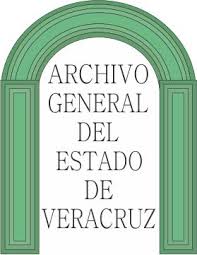 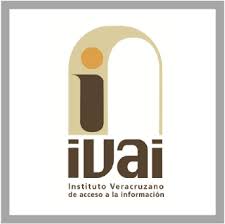 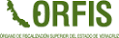 32
III. El Sistema Nacional y el SNIEG
Los temas en que se concentra la atención de los Subsistemas son los siguiente:
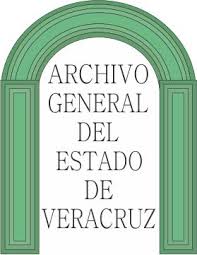 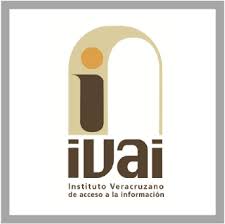 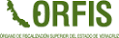 33
III. El Sistema Nacional y el SNIEG
Catálogo Nacional de Indicadores (CNI)
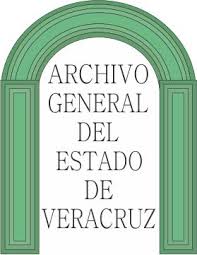 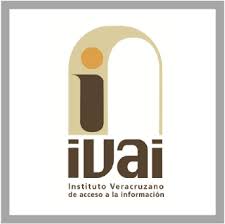 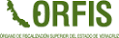 34
III. El Sistema Nacional y el SNIEG
Objetivo VII. Catálogo Nacional de Indicadores del Programa Nacional de Estadística y Geografía 2013-2018
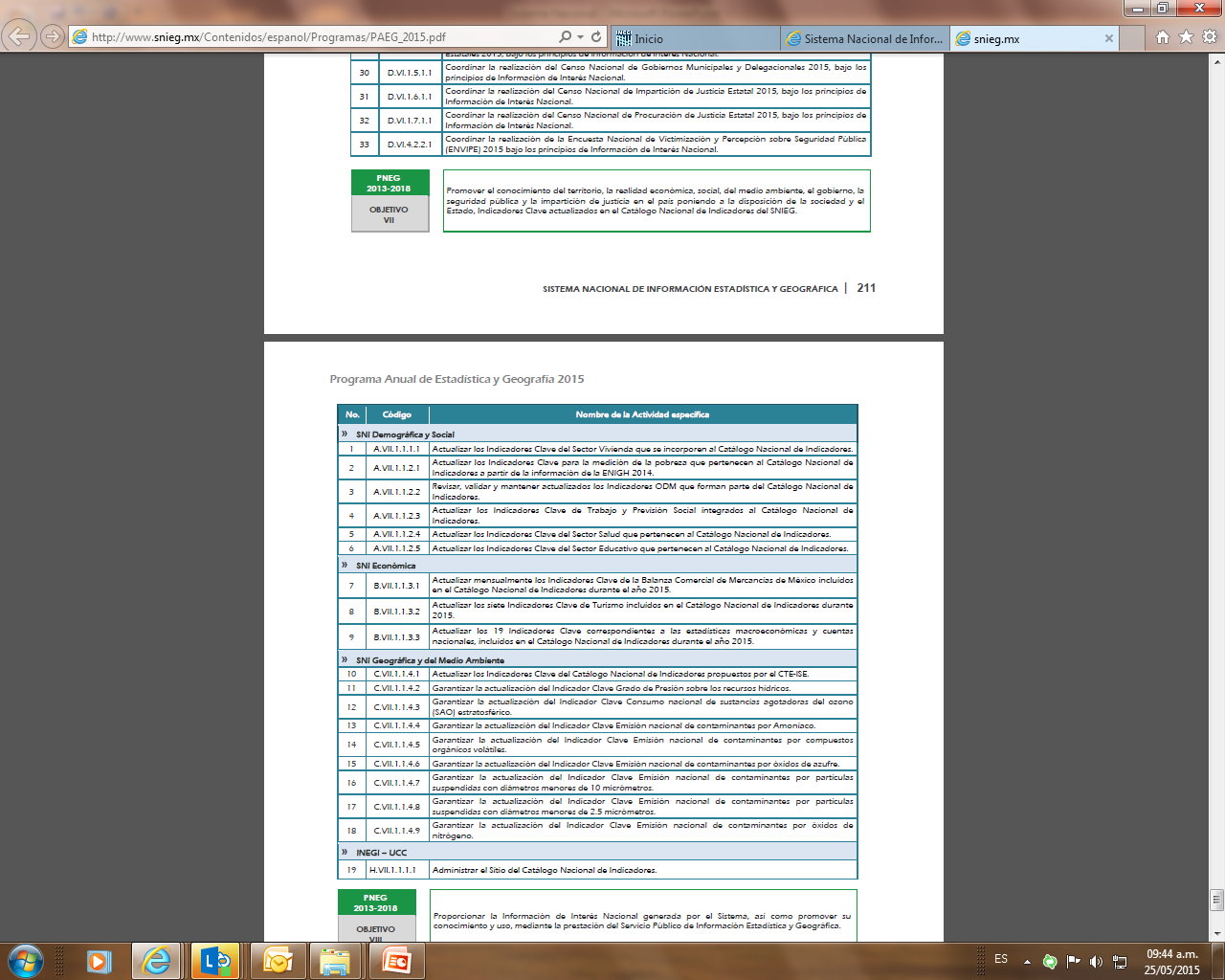 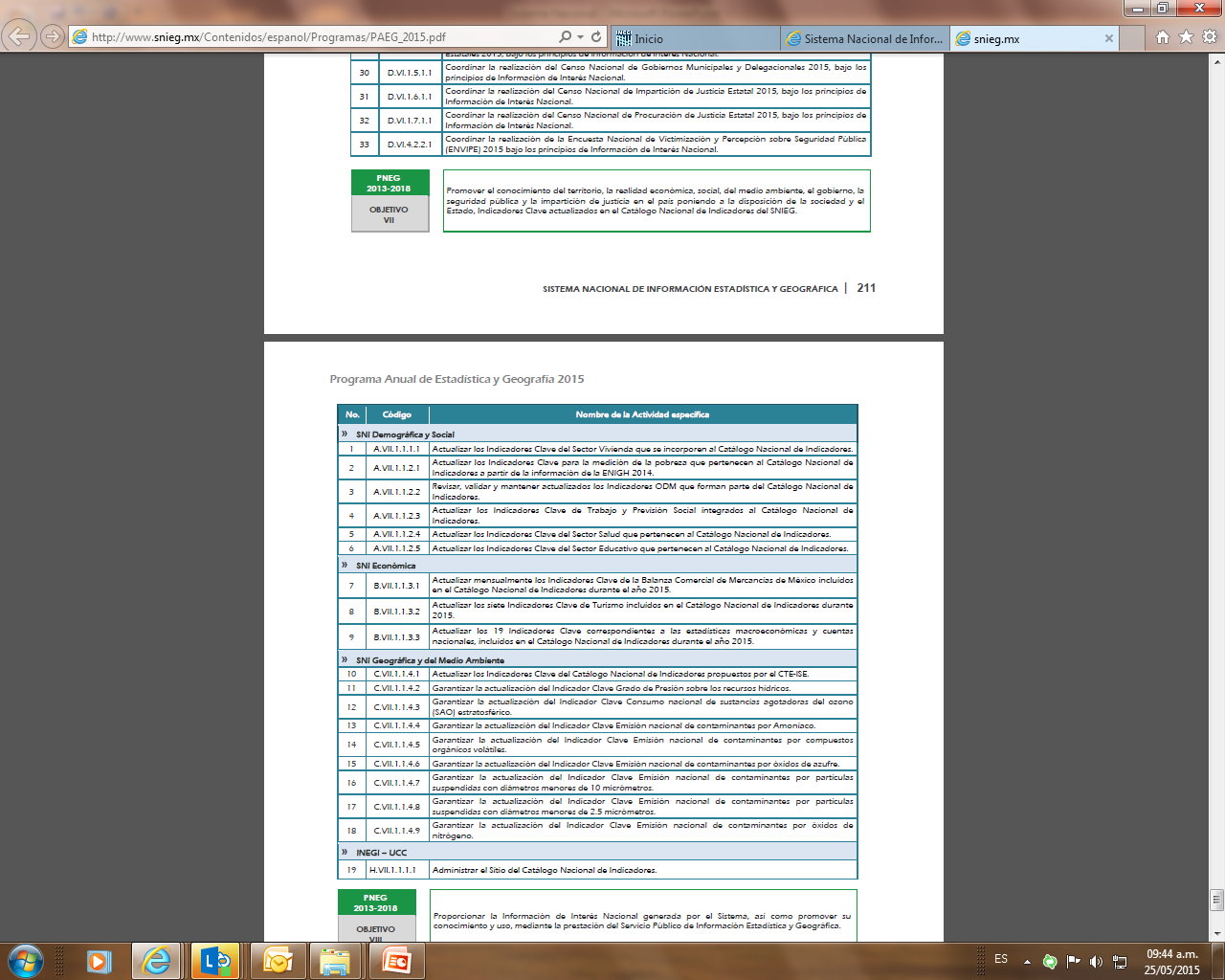 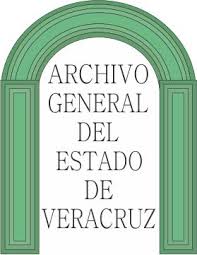 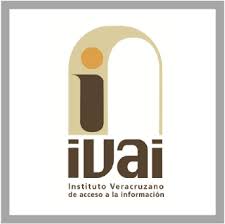 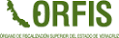 35
III. El Sistema Nacional y el SNIEG
Objetivo VII. Catálogo Nacional de Indicadores del Programa Nacional de Estadística y Geografía 2013-2018
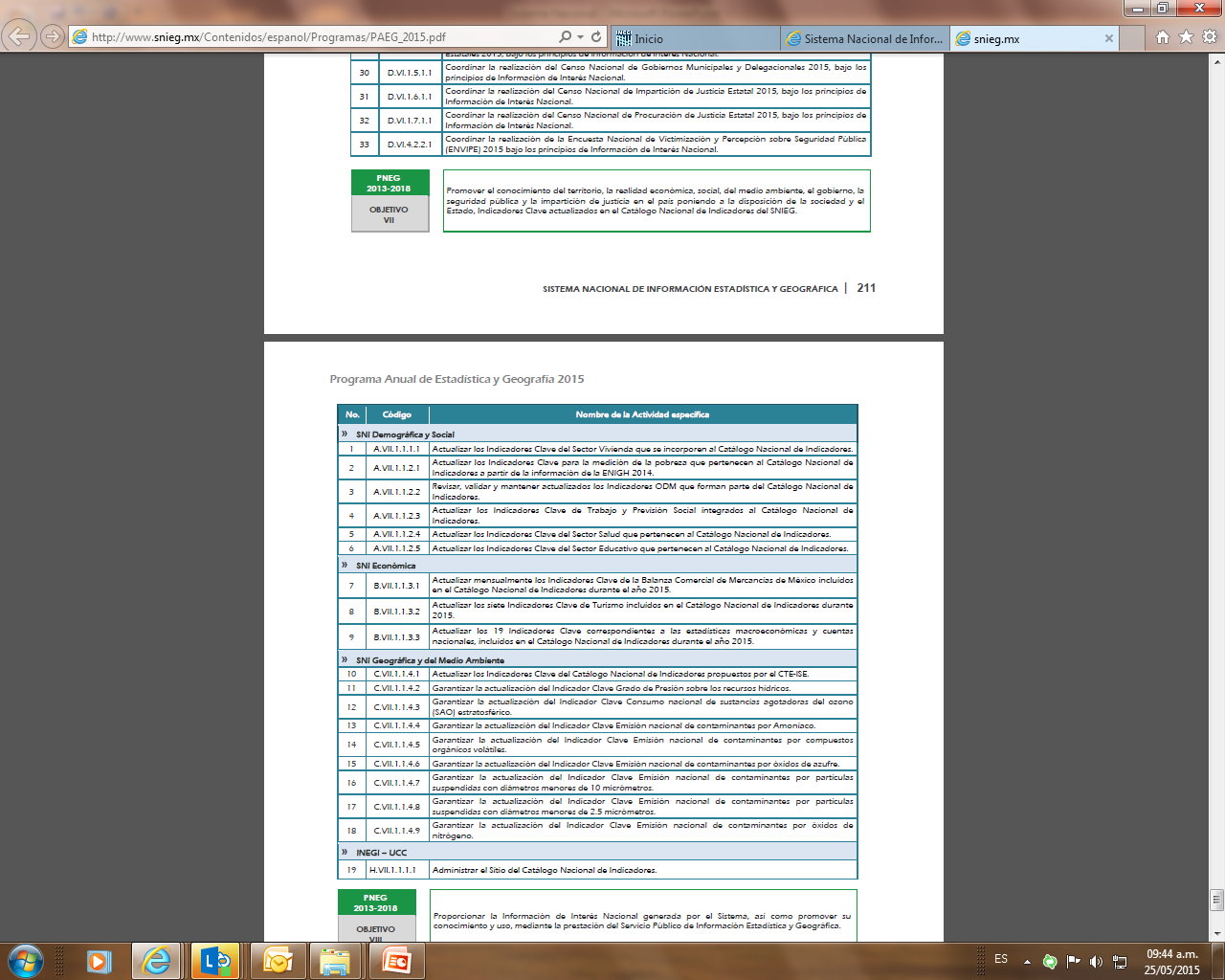 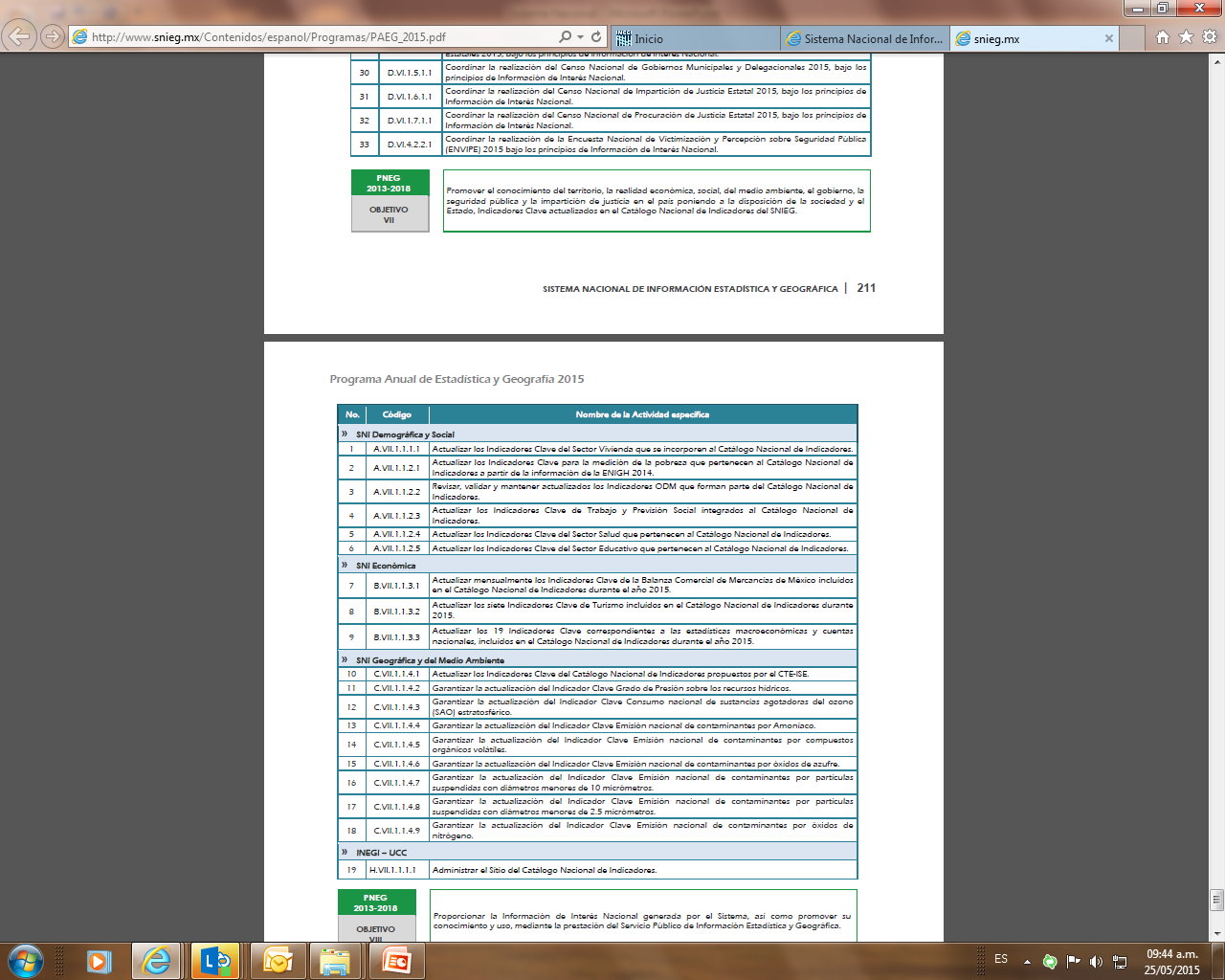 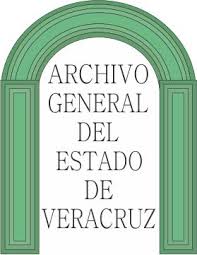 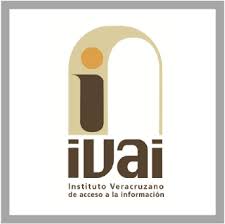 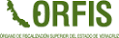 36
III. El Sistema Nacional y el SNIEG
Tres elementos adicionales con que cuenta el SNIEG asociados a la Transparencia, acceso a la información y la protección de datos personales son:
Las secciones de acceso a los Microdatos, la Red Nacional de Metadatos y el Laboratorio de Análisis de Datos en el Portal del INEGI.

La incorporación a la Iniciativa de Documentación de Datos (Data Documentation Initiative) del Banco Mundial orientada a establecer un estándar internacional para documentar proyectos estadísticos.
Datos Abiertos, cuyo objetivo es que los  datos generados y administrados por las Unidades del Estado se pongan a la disposición del público con los siguientes atributos:

      - Públicos                            - Gratuitos
      - No discriminatorios           - De libre uso 
      - En formatos abiertos         - Primarios
      - Integrales                          - Oportunos
      - Permanentes y, 
      - Legibles por máquinas
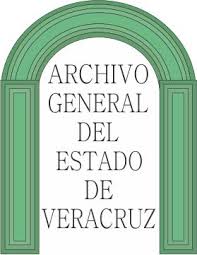 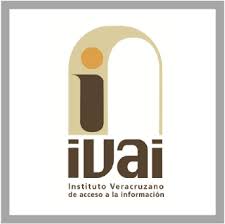 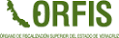 37
III. El Sistema Nacional y el SNIEG
Finalmente y a efecto de empezar a prepararnos para atender lo que se nos indique en la Ley Reglamentaria de la Ley General de Transparencia y Acceso a la Información Pública, el INEGI pone a su consideración talleres para compartir con todos los sujetos obligados tales como:

Modelo de Calidad de Datos de la Información. Objetivo:  Dar las herramientas para crear y mantener datos precisos y concisos en las bases de datos que permitan generar información confiable que se adapte a los propósitos que se definan negocio sin importar de donde, cuando y como ingresen los datos a la organización.

Norma Técnica para la Elaboración de Metadatos.  Objetivo:  Regular la documentación de los datos de las Unidades Productoras de Información en el país y contribuir al desarrollo del Sistema Nacional de Información Estadística y Geográfica (SNIEG).

Norma Técnica Sobre Domicilios Geográficos. Objetivo: Establecer las especificaciones que permitirán a los usuarios de datos e información geográfica y a Unidades de Estado, el generar e intercambiar datos e información geográfica, que muestren consistencia, compatibilidad y comparación en sus procesos, como resultado de la estandarización de la información.
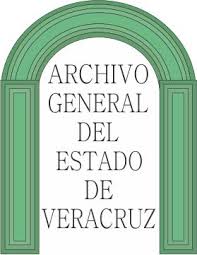 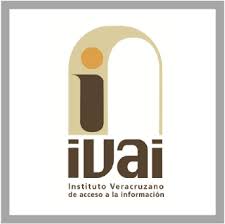 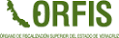 38
IV. Consideraciones Finales
Dentro del Sistema Nacional de Transparencia, Acceso a la Información y Protección de Datos el INEGI tiene un doble compromiso: como sujeto obligado y como integrante del Sistema Nacional. 

Afortunadamente su experiencia como Unidad Coordinadora del SNIEG y como generador y difusor por más de treinta años de información de interés público, lo coloca en una situación particularmente interesante para poder contribuir a la puesta en marcha del Sistema Nacional y su posterior consolidación.

Tengan la seguridad de que el INEGI aportará en todo momento su mejor esfuerzo para hacer del Sistema Nacional un baluarte de la democracia y el buen gobierno.
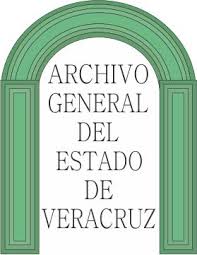 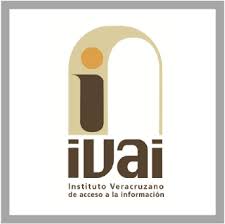 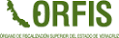 39